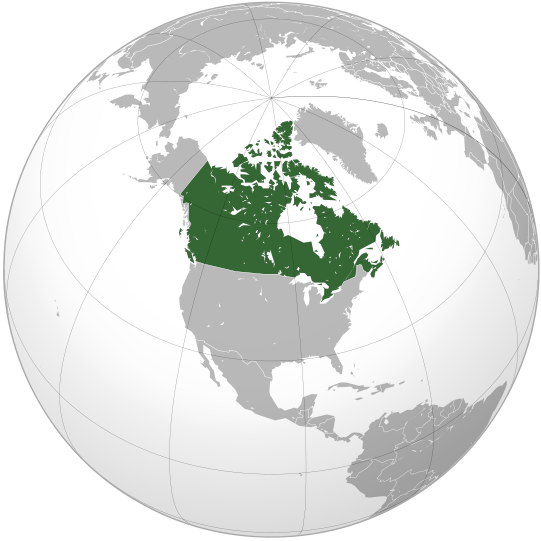 Canada
Canada is one of the most developed countries.
In size Canada is the second in the world after Russia.
The capital of Canada is Ottawa, which is situated on the lank of the Ottawa River.
It is famous for its beautiful parks.
It is also known as the city of bridges.
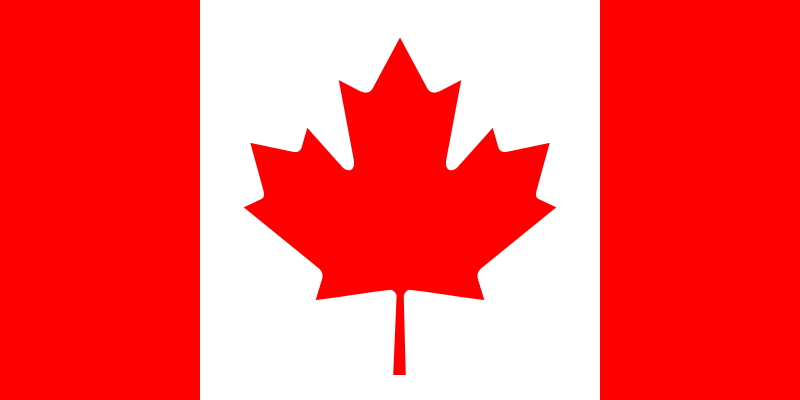 Flag of Canada
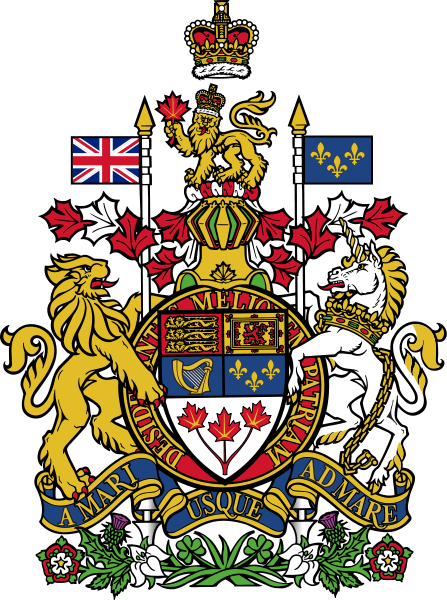 Coat of arms of Canada
Ottawa river
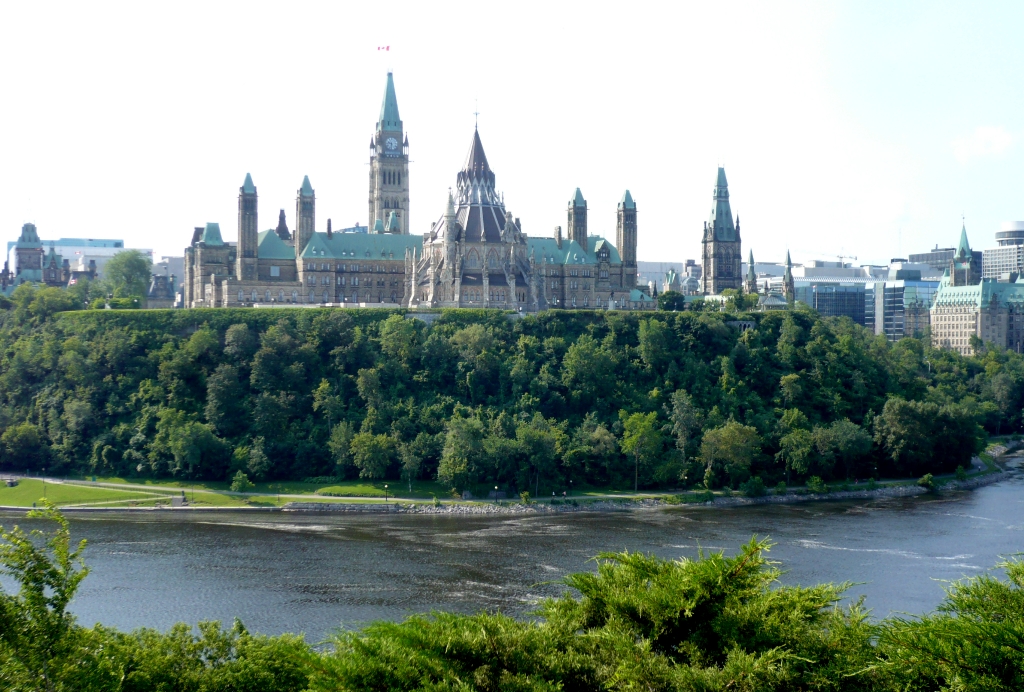 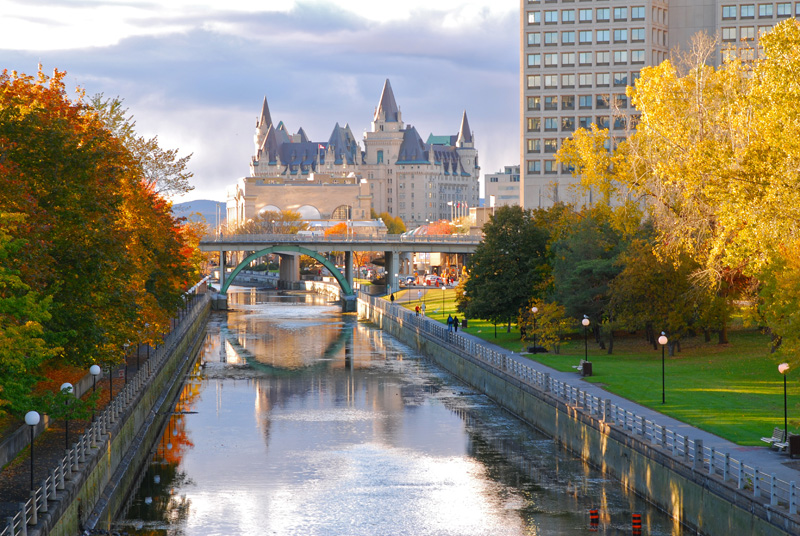 Canada is very rich in forest, minerals and fur- bearing animals.
It holds the first place in the world in the amount of forest.
The population of Canada is about 25 million people.
There are a lot of rivers and lakes in Canada.
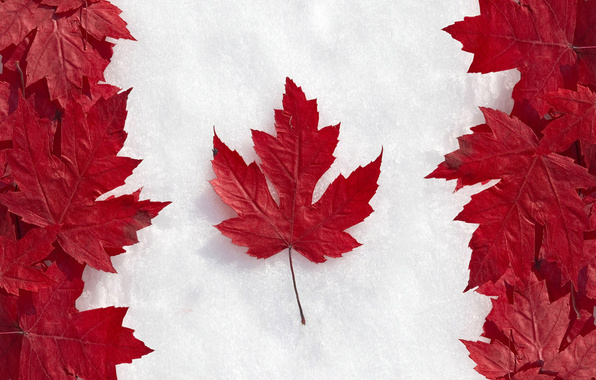 Niagara Falls
Beautiful Canada
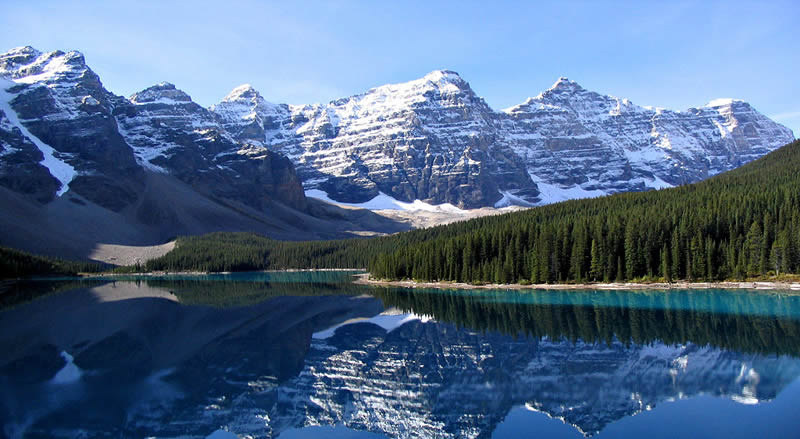 The Butchart Gardens
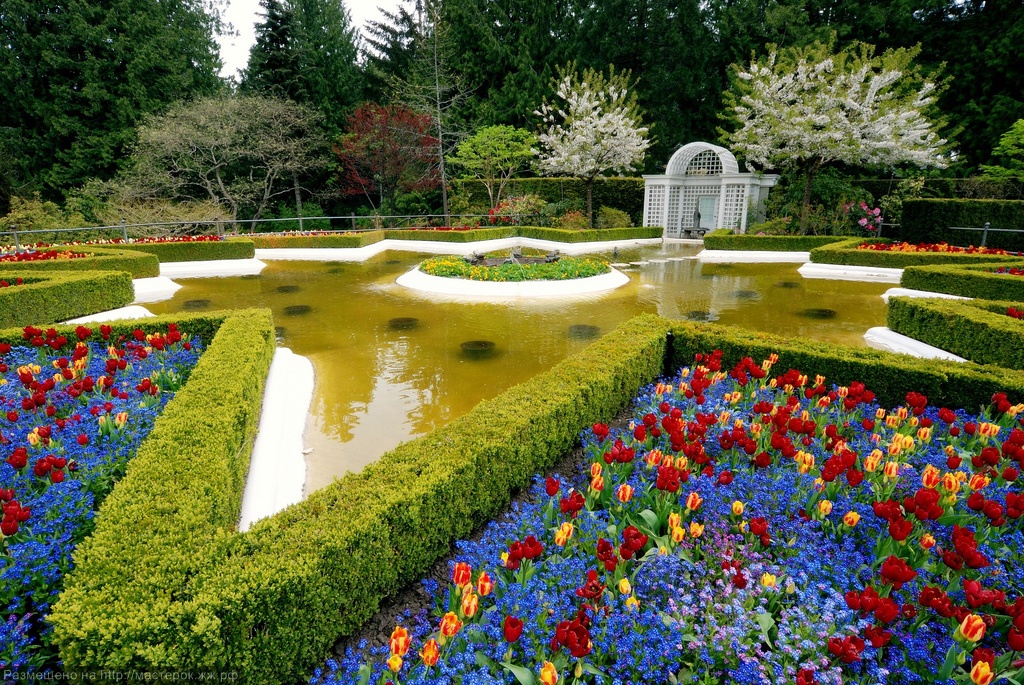 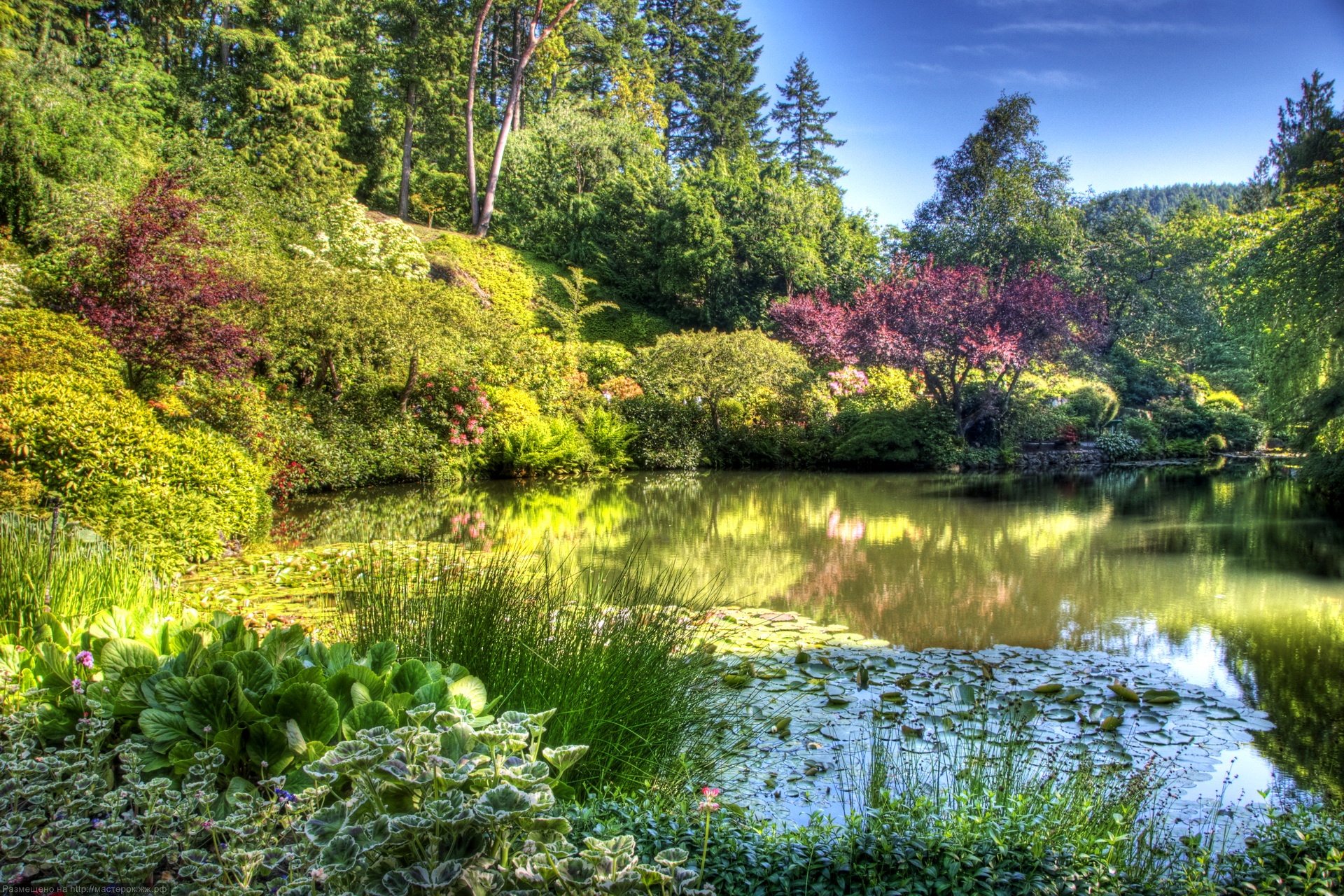 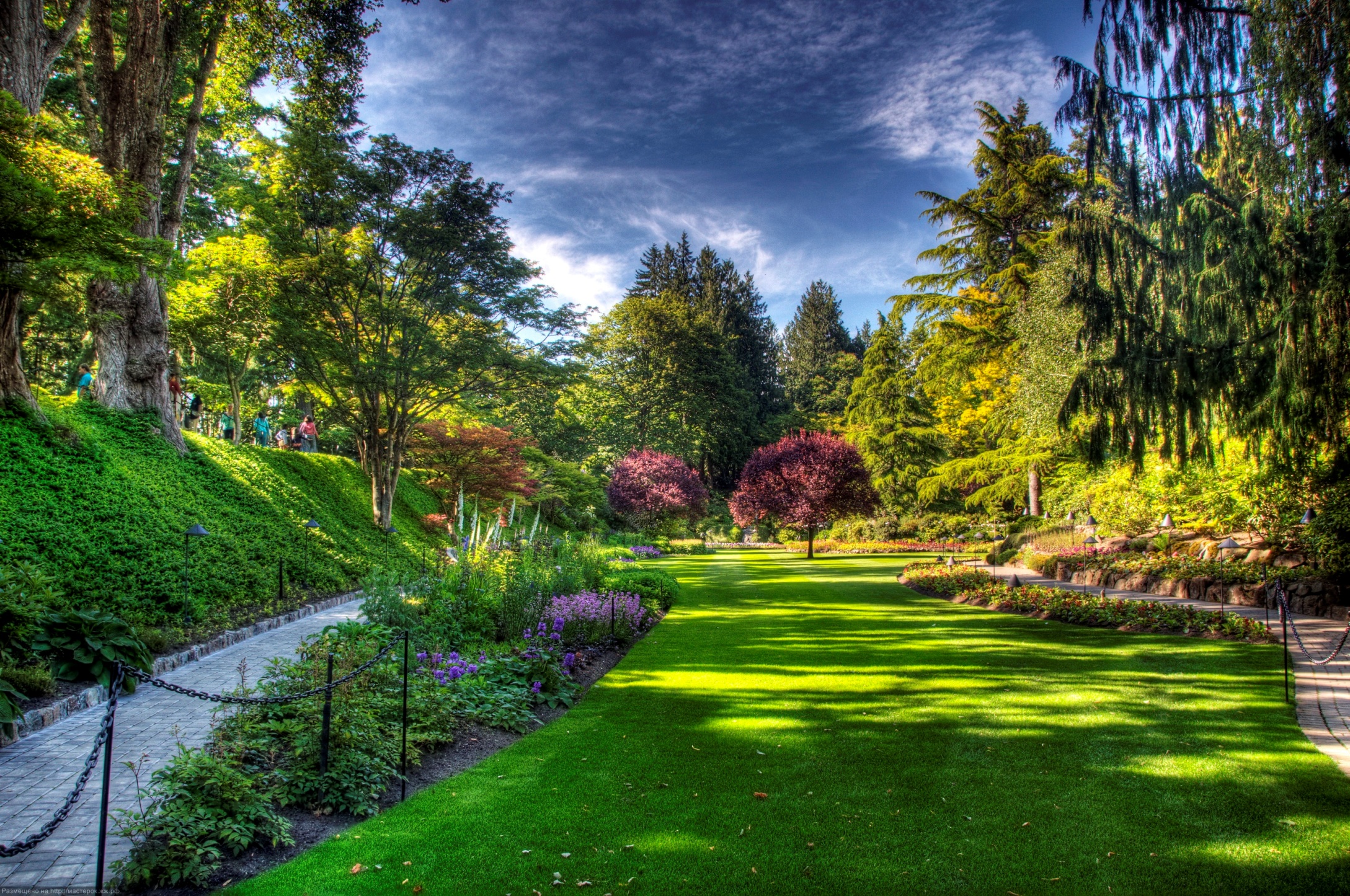 Fur-bearing  animals
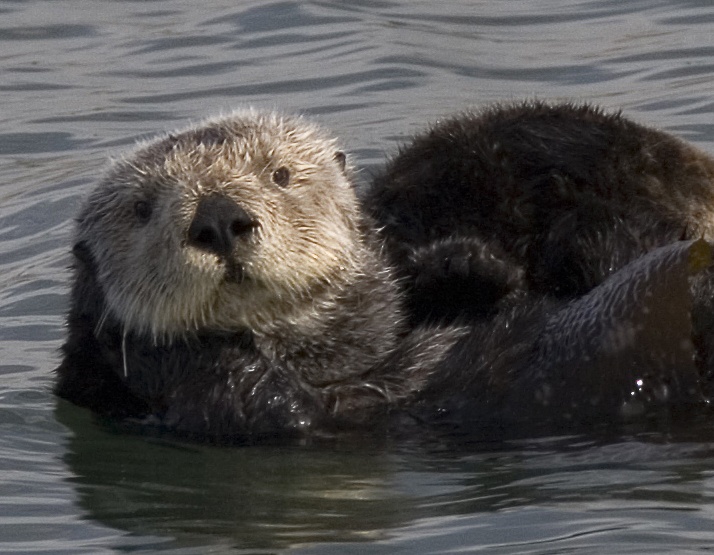 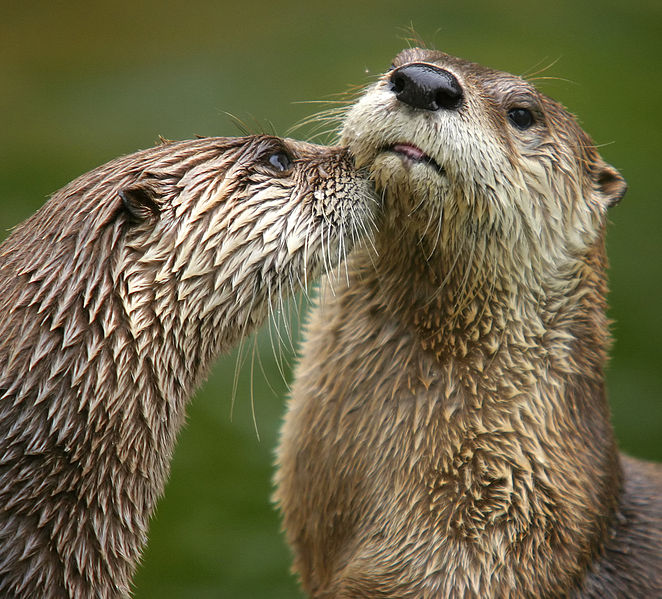 Northern River Otter
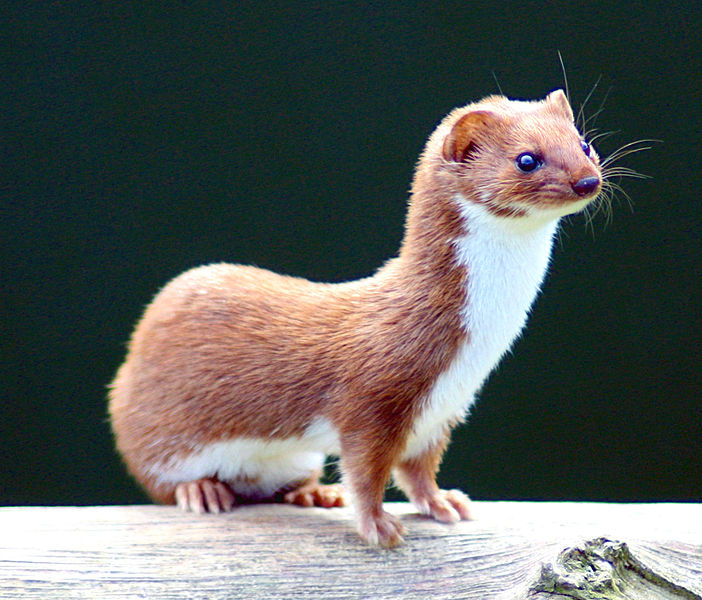 Least weasel
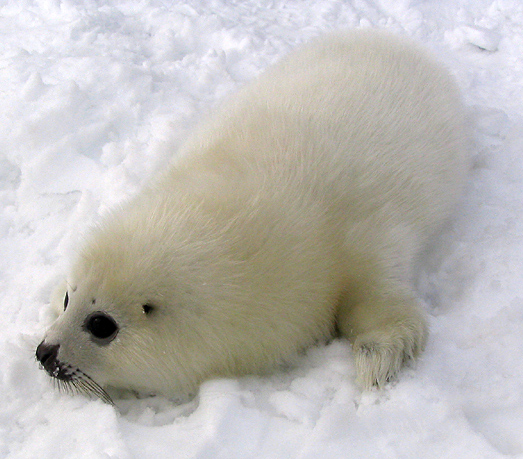 Harp seal
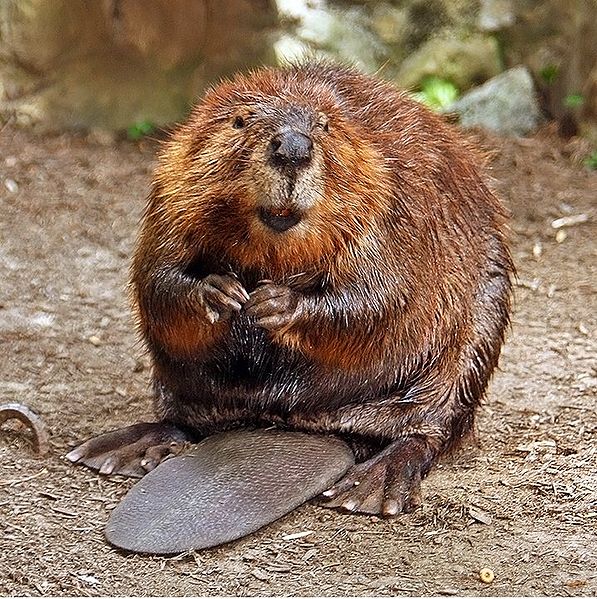 North American beaver
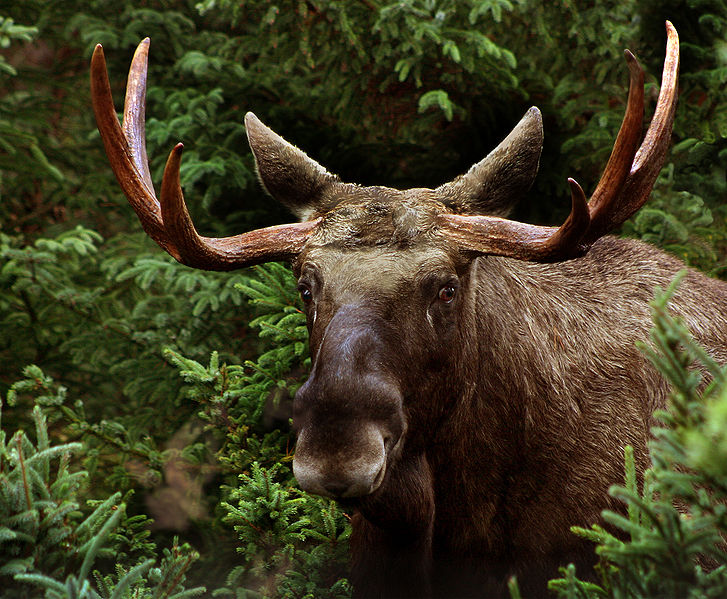 Moose
Canada is a huge country.
 There are thirty-nine National Parks in Canada.
 I want to visit Canada.
Thank you very much!